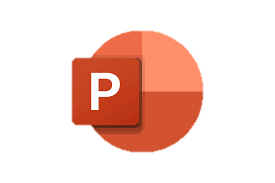 KÍNH CHÀO QUÝ THẦY CÔ 
VỀ DỰ GIỜ THĂM LỚP….
Giáo viên: Nguyễn Thị Kim Oanh
KHỞI ĐỘNG
Luật chơi như sau: HS sắp xếp các tác phẩm và chân dung tác giả vào đúng tên họa sĩ.Trong thời gian 1 phút, đội nào sắp xếp được nhiều các hình ảnh hơn thì đội đó chiến thắng.
KHỞI ĐỘNG
KHỞI ĐỘNG
Luật chơi như sau: HS sắp xếp các tác phẩm và chân dung tác giả vào đúng tên họa sĩ.Trong thời gian 1 phút, đội nào sắp xếp được nhiều các hình ảnh hơn thì đội đó chiến thắng.
Botticelli
Leonardo da Vinci
Raphael
Claude Monet
Picasso
Edvard Munch
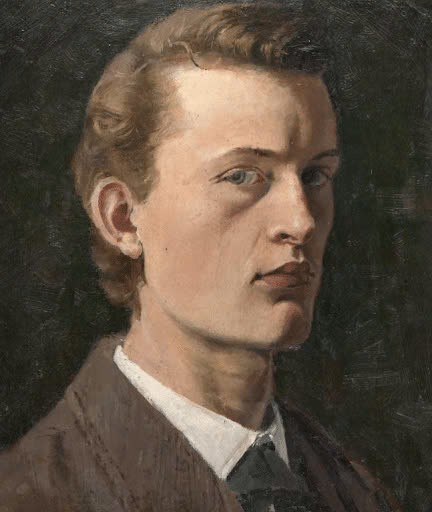 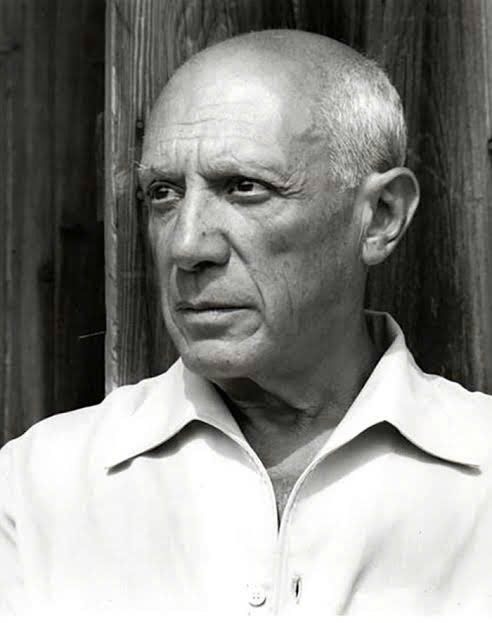 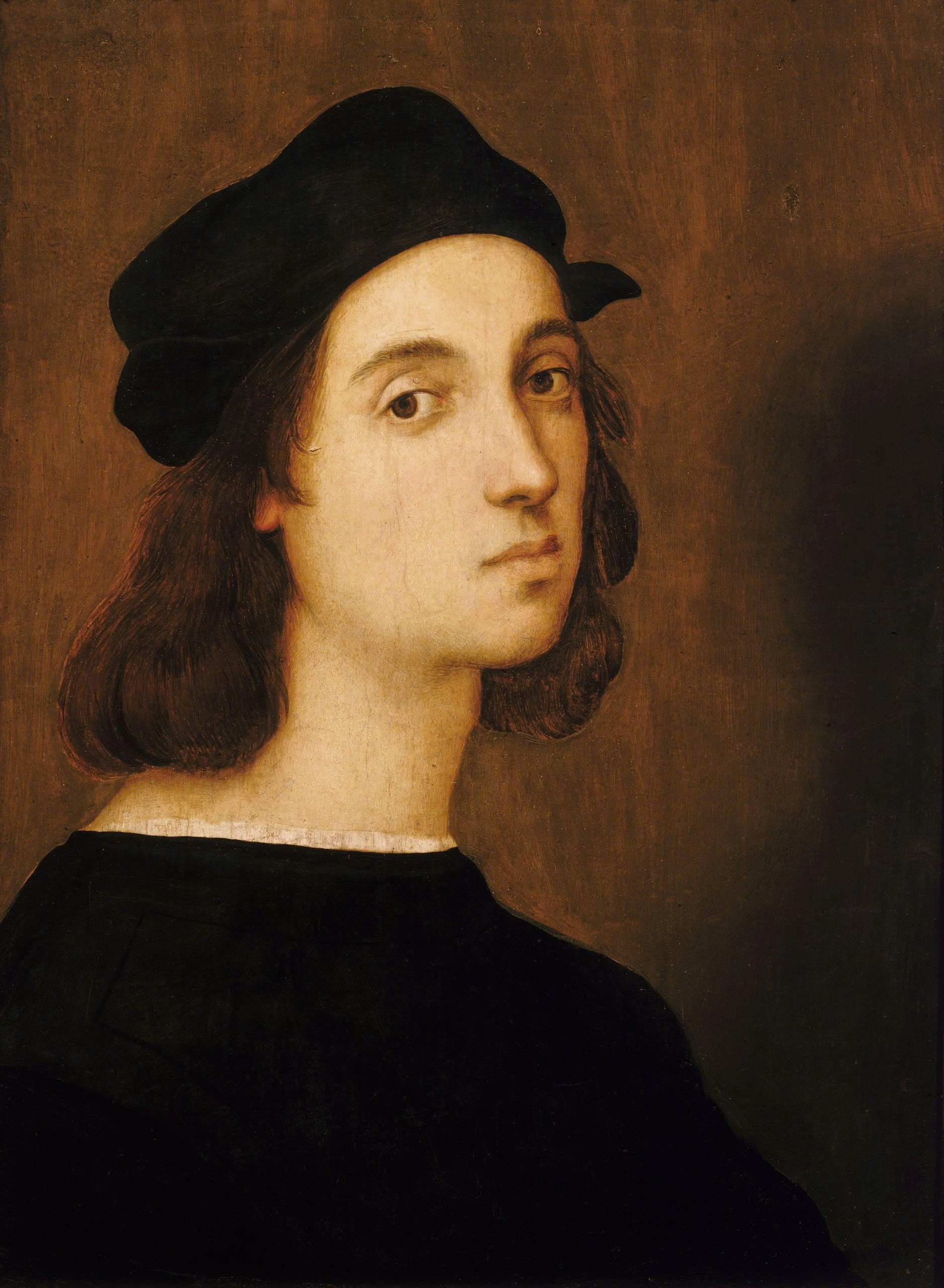 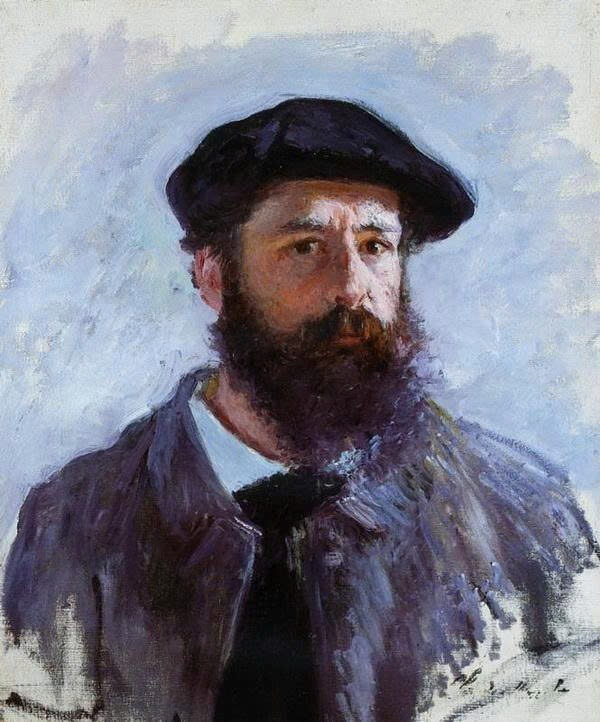 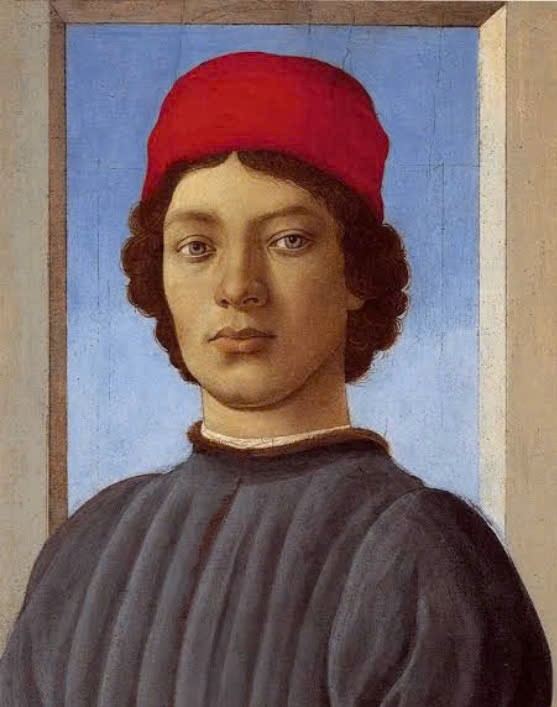 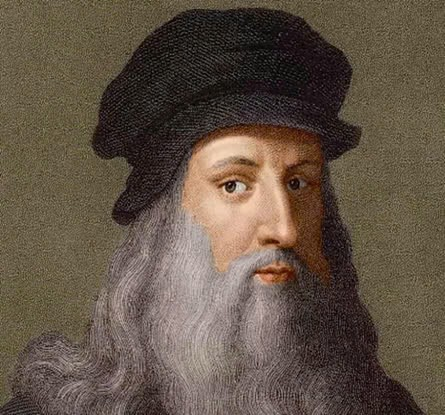 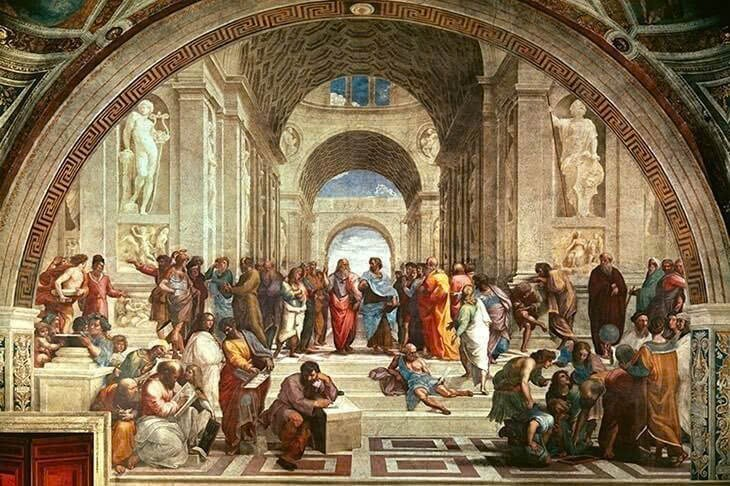 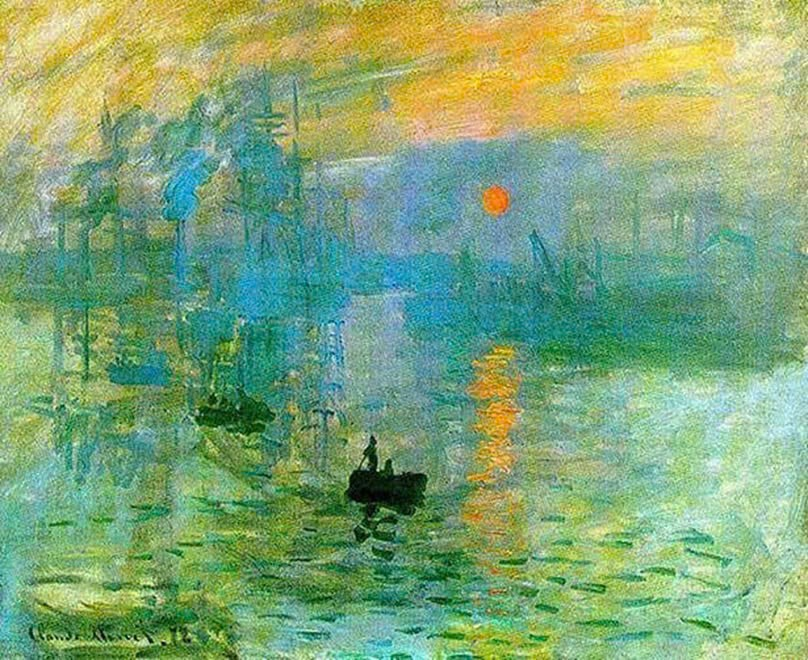 Guernica
Sự ra đời của thần Venus
Ấn tượng mặt trời mọc
Trường học Aten
Mona Lisa
Tiếng thét.
THỜI KÌ PHỤC HƯNG
THỜI KÌ HIỆN ĐẠI
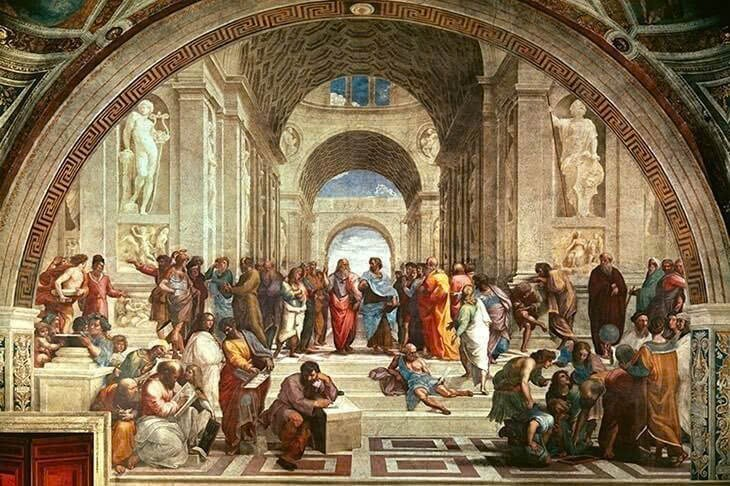 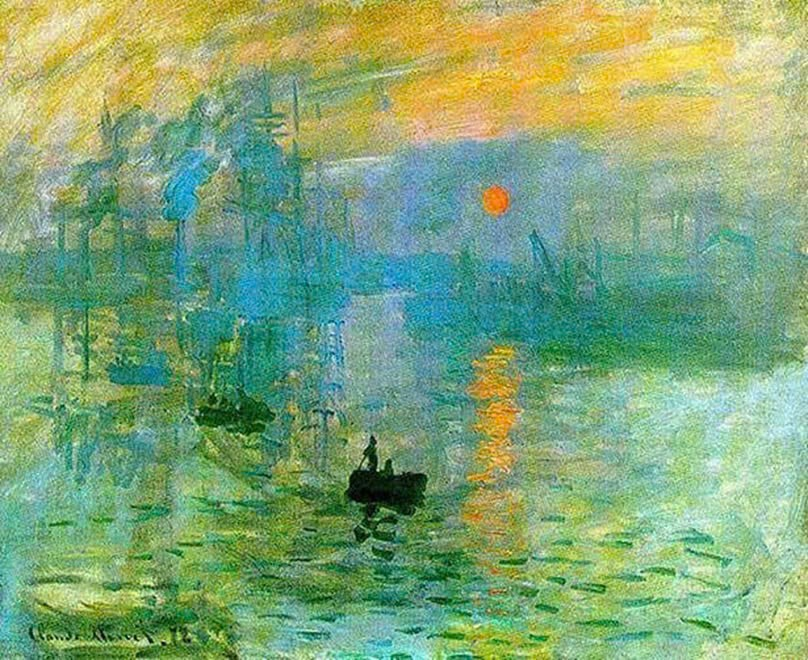 Tác phẩm thời kì Phục hưng
Nguyên lý về tỷ lệ cơ thể, ánh sáng, màu sắc trong khuôn khổ.
Mang vẻ đẹp cổ điển, 
hài hòa.
Tác phẩm hiện đại
Lối tạo hình mang phong cách riêng biệt
Đem lại hiệu ứng khác nhau về 
hình khối, màu sắc, ánh sáng.
CHỦ ĐỀ: MĨ THUẬT HIỆN ĐẠI
BÀI 6: TÌM HIỂU NGHỆ THUẬT HIỆN ĐẠI THẾ GIỚI
(Tiết 1)
Nhóm 1:
Tìm hiểu về trường phái hội họa Ấn tượng và bức tranh Ấn tượng mặt trời mọc.
Nhóm 2 :
Tìm hiểu về trường phái hội họa Lập thể và bức tranh Guernica.
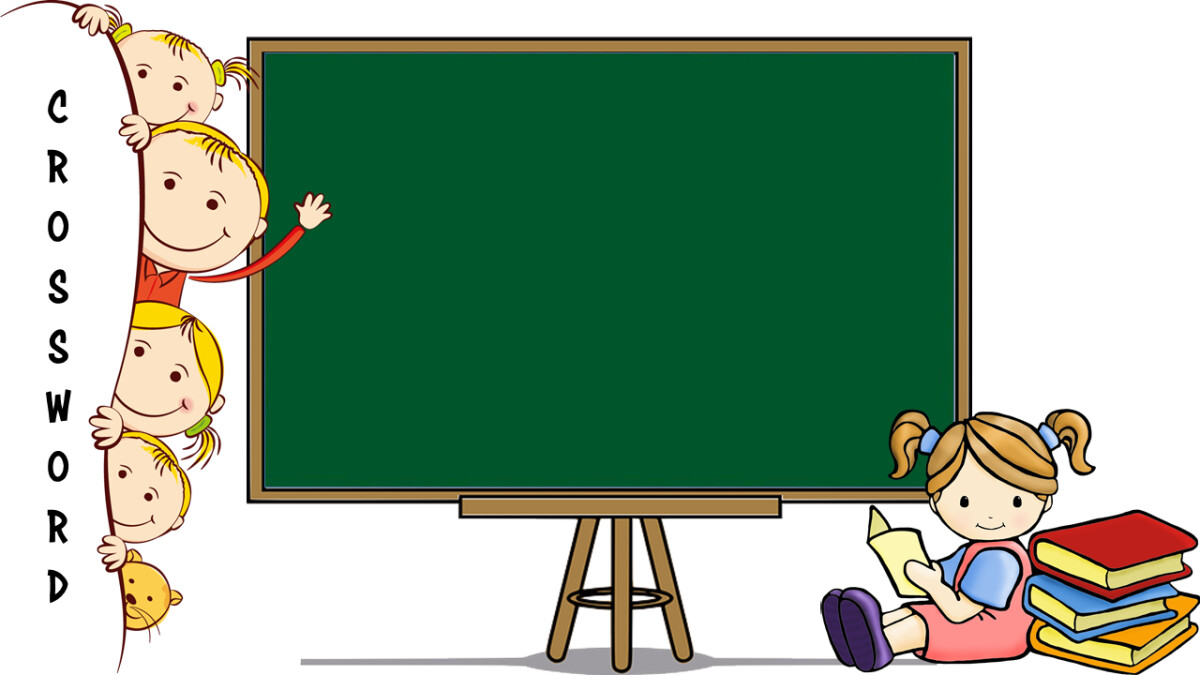 1
C    H   I    Ế   N   T   R   A  N   H
Đ   E   N   T   R  Ắ  N   G
2
3
H   Ì    N   H   H  Ọ  C
4
P    I    C   A   S  S   O
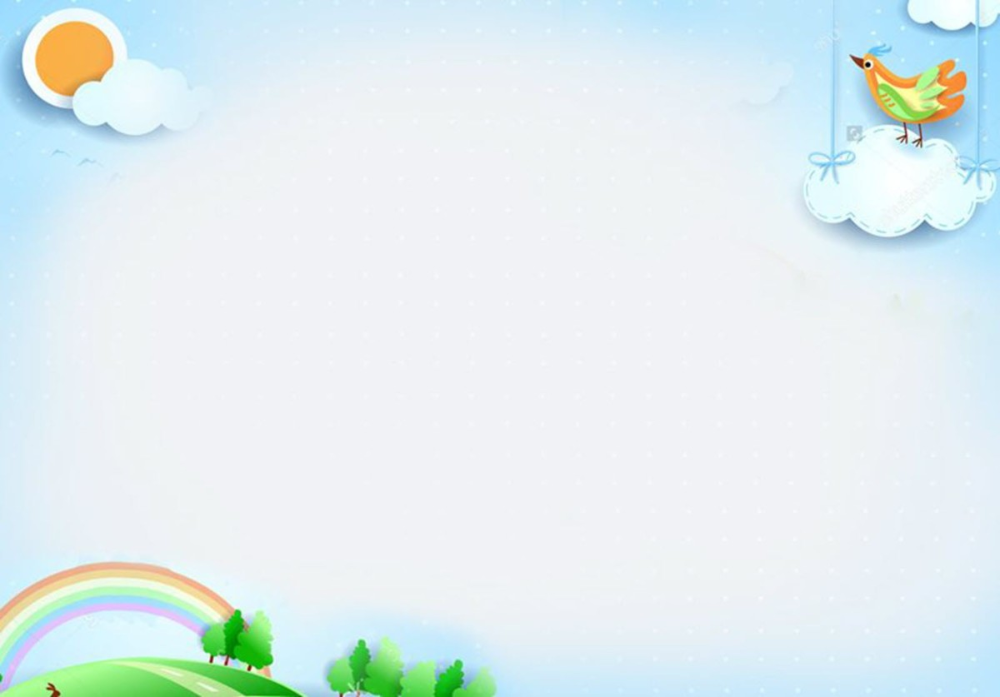 ?
Hãy nêu chủ đề bức tranh Guerneca?
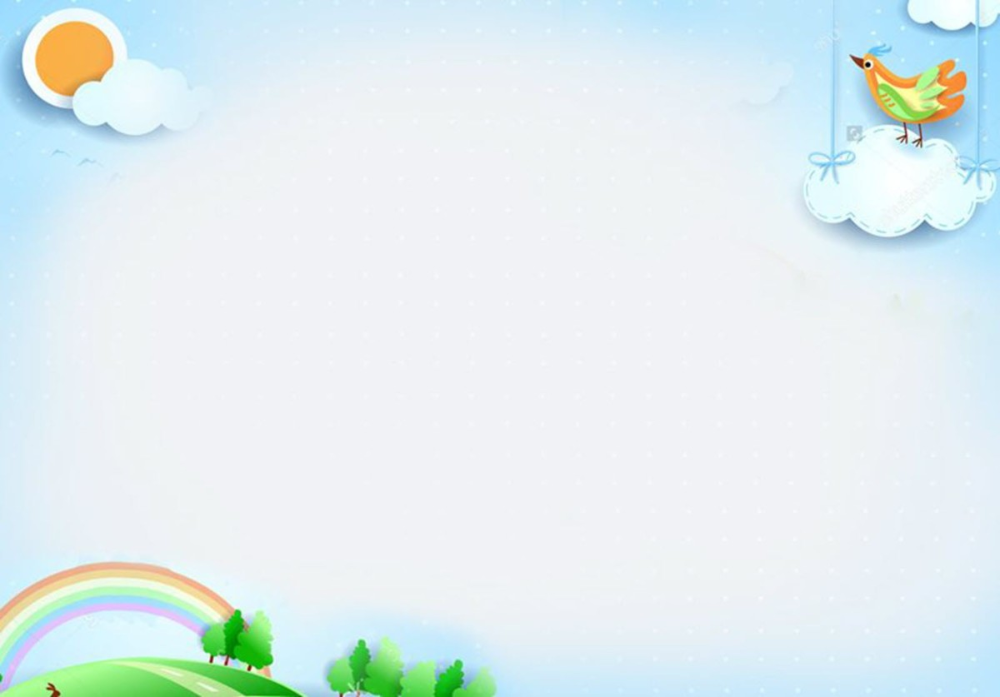 ?
Gam màu chủ đạo của 
bức tranh Guernica là gì?
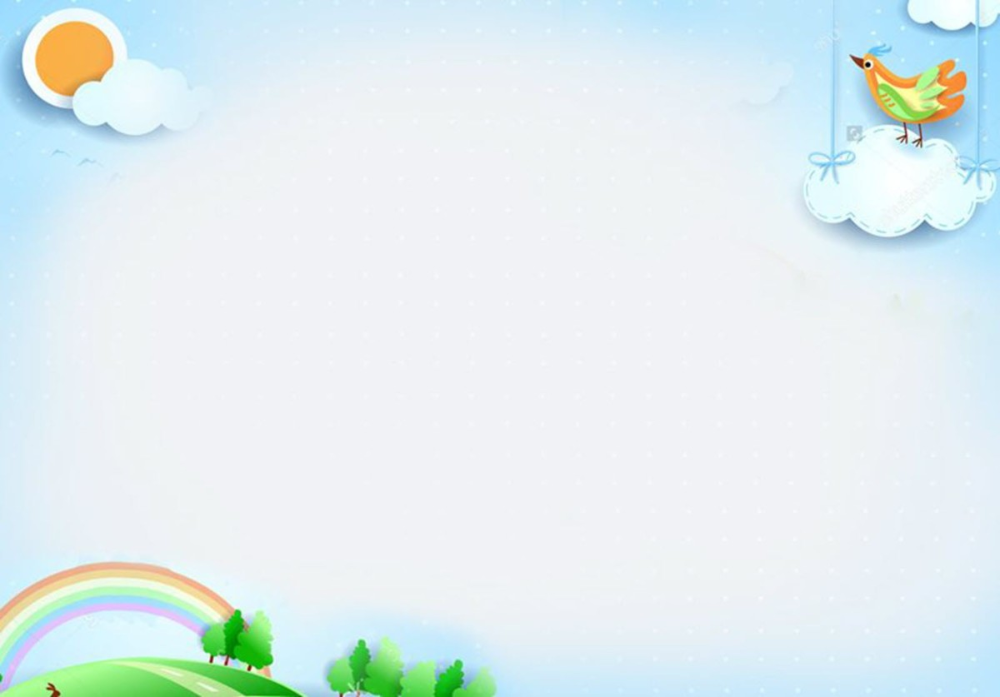 ?
Phong cách nghệ thuật của trường phái Lập thể là gì?
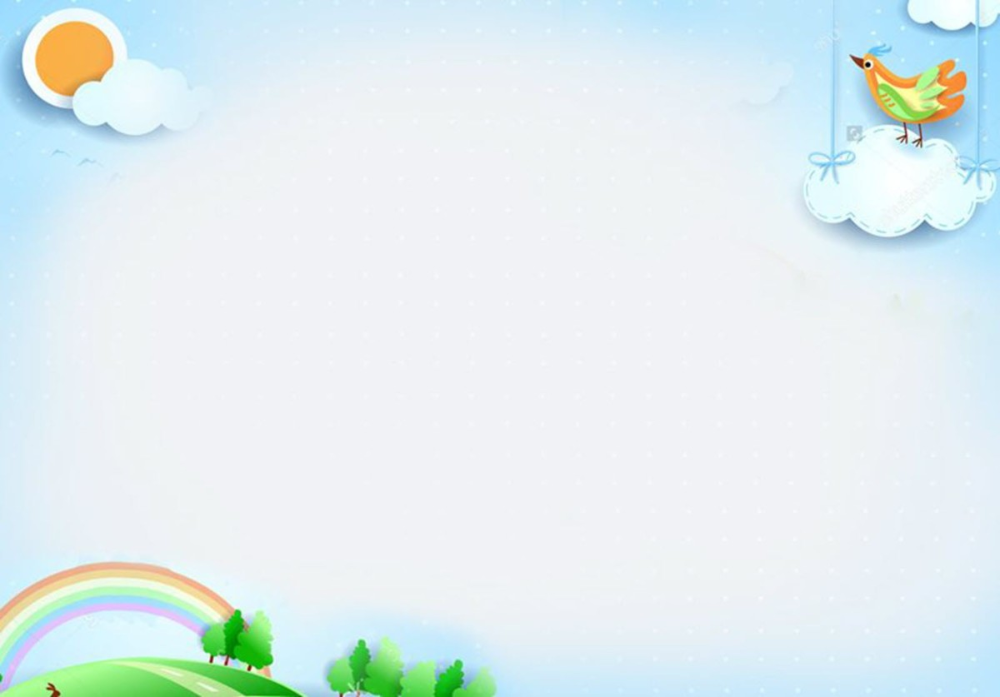 ?
Hãy cho biết tác giả của bức tranh Guernica?
Nhóm 3 :
Tìm hiểu về trường phái hội họa Biểu hiện và bức tranh “Tiếng thét”.
Claude Monet
Camille Pissarro
Tác giả
Ấn tượng
Pierre Auguste Renoir
Đặc điểm: Diễn tả cảm xúc
Vẽ theo phong cách điểm màu
James Ensor
Tân ấn tượng
ẤN TƯỢNG
Tác giả
Paul Signac
Hậu ấn tượng
Georges Seurat
Tác giả
BIỂU HIỆN
NGHỆ THUẬT
 HIỆN ĐẠI THẾ GIỚI
Màu sắc rực rỡ, 
đường viền mạnh bạo
Tác giả
Paul Cézanne
Tác phẩm
Vincent van Gogh
Edvard Munch
LẬP THỂ
Paul Gauguin
Tiếng thét
Dựa trên cơ sở hình học
Tác giả
ND: cảm giác sợ hãi
Pablo Picasso
Tác phẩm
Georges Braque
Màu sắc tương phản
Juan Gris
Guernica
Chủ đề: Chiến tranh
Hình ảnh chính: Một người đang ôm đầu
Màu chủ đạo: Đen, trắng
Hình ảnh: những 
gương mặt hỗn loạn
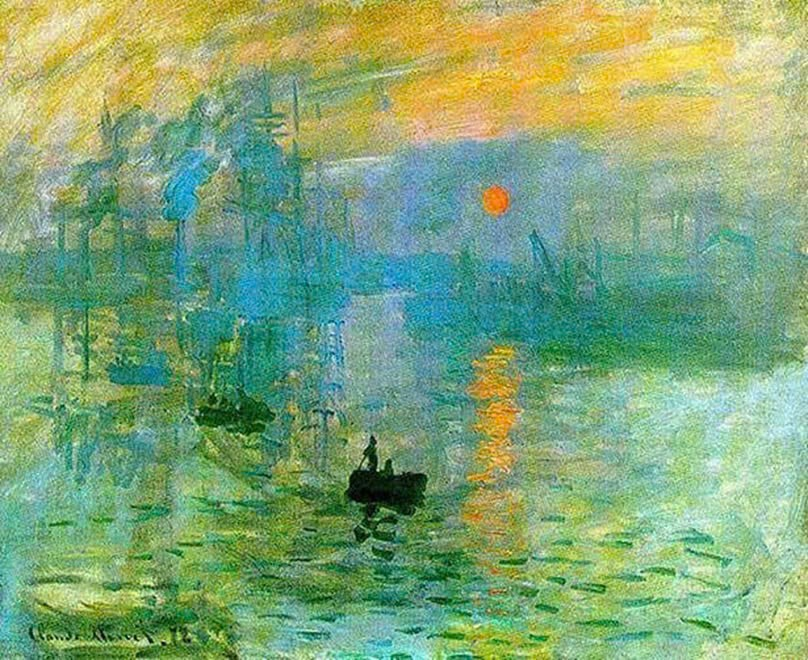 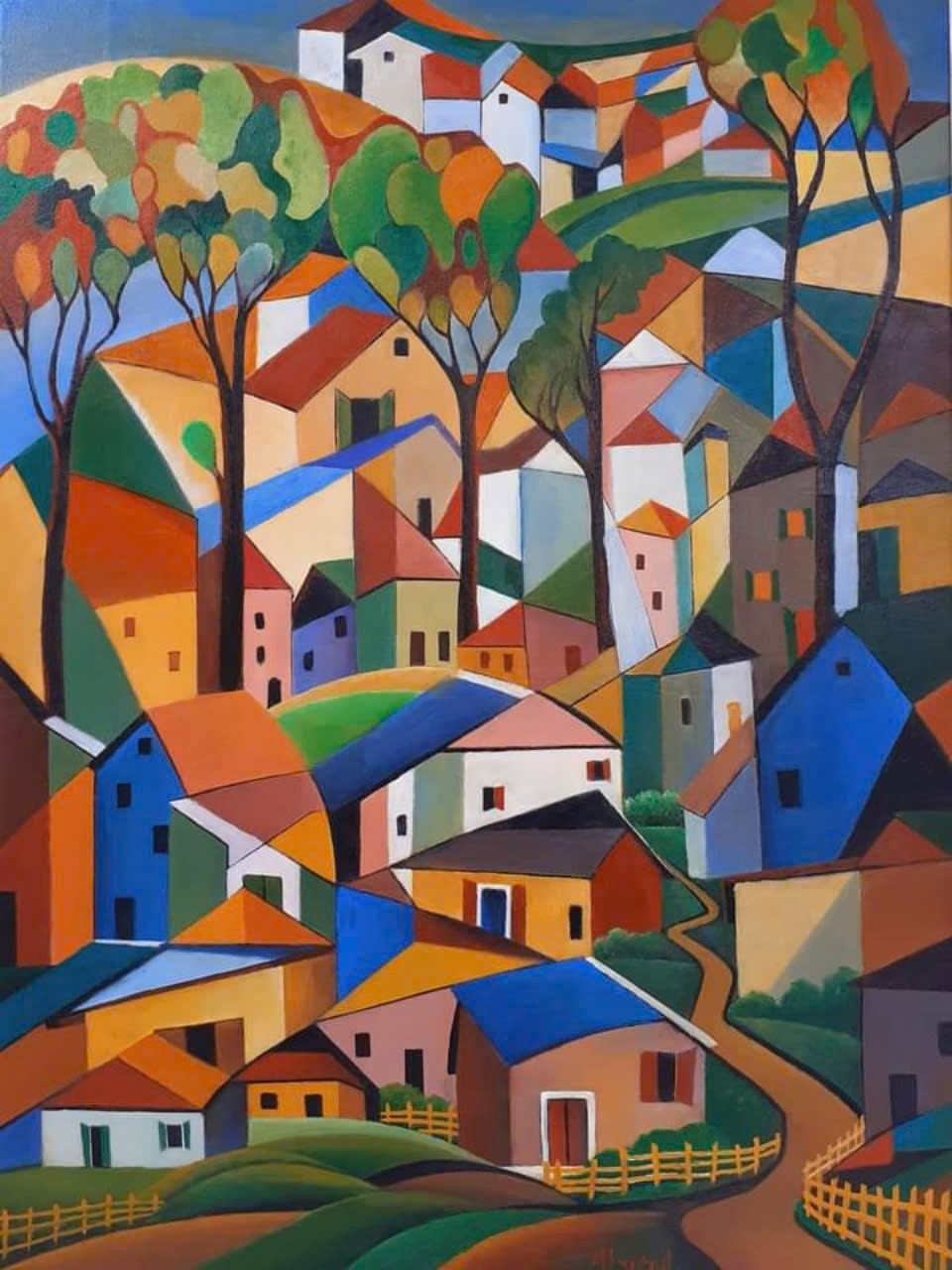 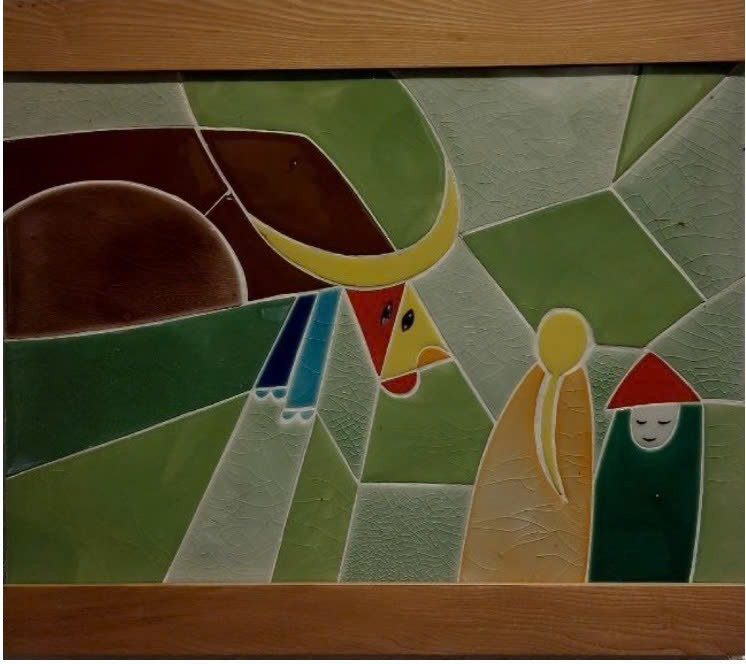 Tác phẩm: Chăn trâu (Lê Thiết Cương)
Tác phẩm: Xóm vắng (Bùi Quang Lương)
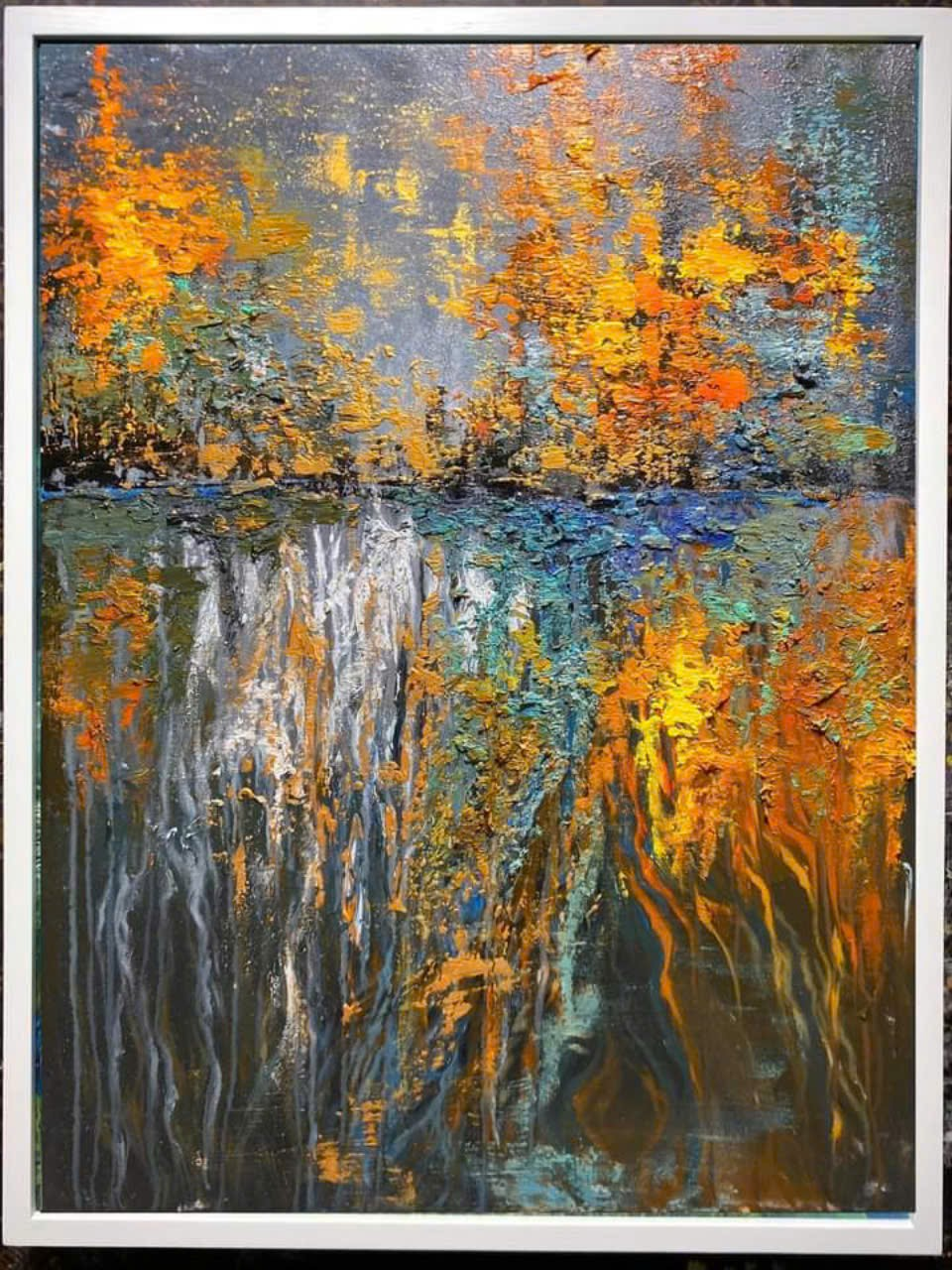 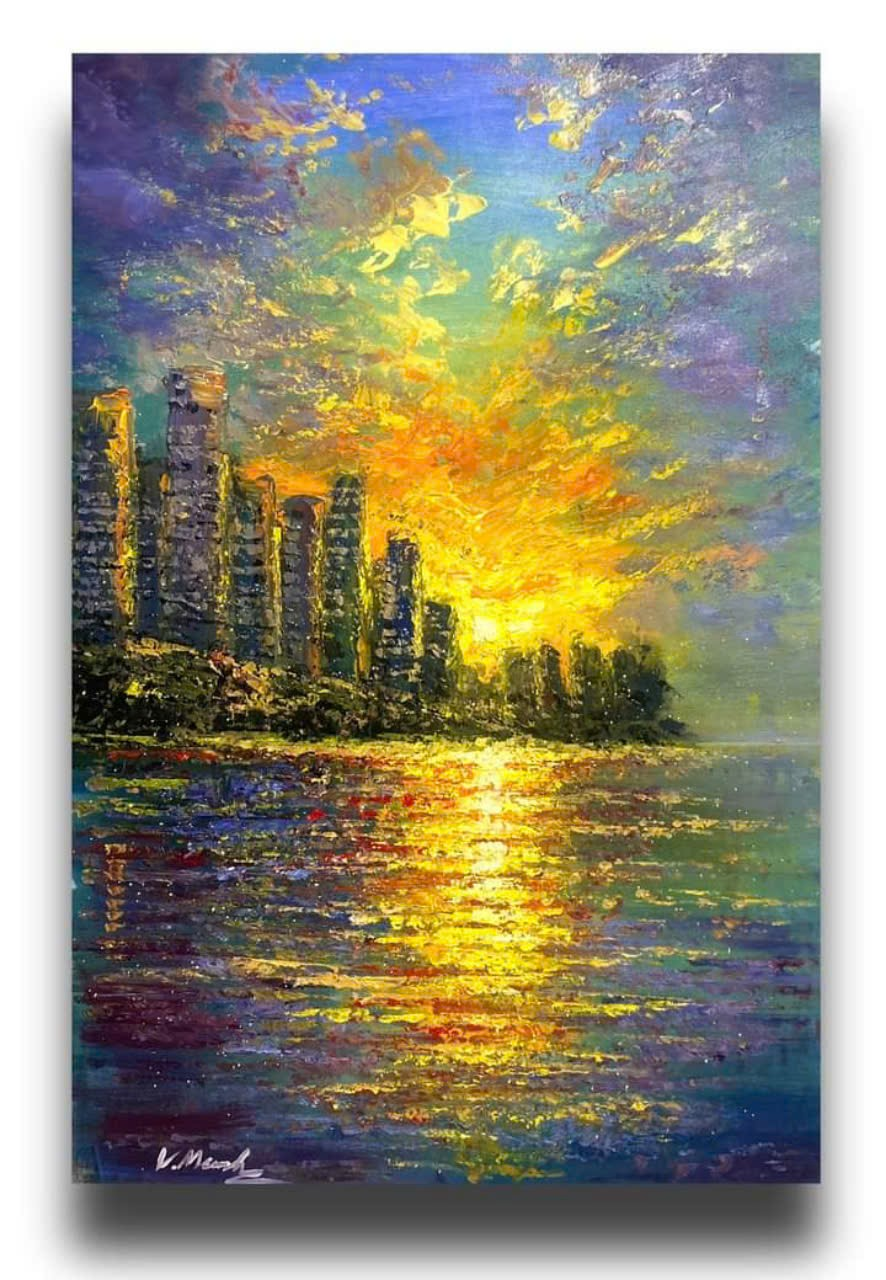 Tác phẩm: Vầng sáng (Văn Mạnh)
Tác phẩm: Dòng chảy (Đàm Ngọc Khánh Linh)
Cách vẽ tranh tĩnh vật màu theo phong cách hội họa Lập thể
Bước 1
Vẽ phác bố cục và
 khung hình cho 
mẫu vật.
Cách vẽ tranh tĩnh vật màu theo phong cách hội họa Lập thể
Bước 2
Dựng hình và 
sáng tạo các mảng
Cách vẽ tranh tĩnh vật màu theo phong cách hội họa Lập thể
Bước 3
Vẽ màu khái quát 
tạo hòa sắc chung
Cách vẽ tranh tĩnh vật màu theo phong cách hội họa Lập thể
Bước 4
Vẽ kĩ, điều chỉnh màu sắc 
để hoàn thiện sản phẩm.
Một số bức tranh khác theo trường phái Ấn tượng
Đồi Jalais
Camile Pissarro
Đêm đầy sao (1888)
Vincent van Gogh
Khiêu vũ tại Moulin de la Galette (1876)
Pierre-Auguste Renoir
Hai vũ công trên sân khấu Egar Degas
Một số bức tranh khác theo trường phái Lập thể
Chai, phấn, than, cắt dán, giấy 
Georges Braque
Khỏa thân trên chiếc ghế bành
Pablo Picasso
Lê và nho trên bàn (1913)
Juan Gris
Les Demoisellesochevignon (1907)
Pablo Picasso
Một số bức tranh khác theo trường phái Biểu hiện
Cô dâu của Gió 
Oskar Kokoschka
Phố, Berlin
Ernst Ludwig Kirchner
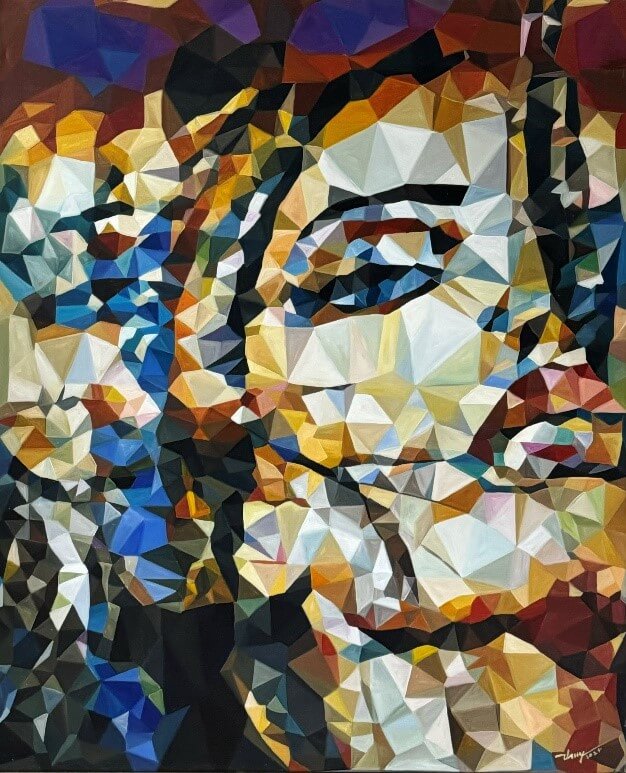 Tác phẩm:
Những gương mặt (Nguyễn Thu Thủy)
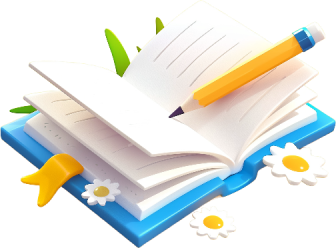 3. Luyện tập:
Em hãy vẽ một bức tranh tĩnh vật theo phong cách 
    nghệ thuật yêu thích.
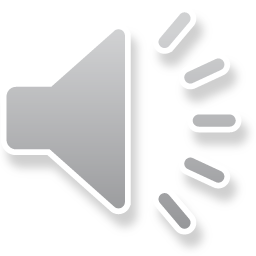 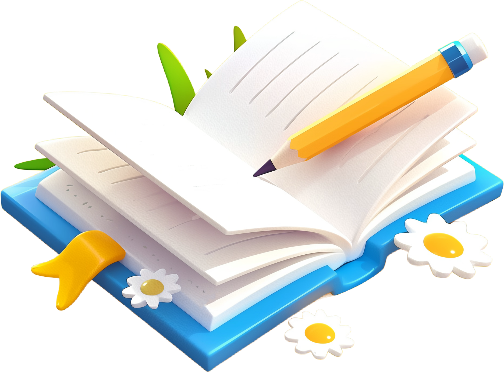 HƯỚNG DẪN TỰ HỌC
BÀI VỪA HỌC
- Ôn kiến thức đã học.
- Sưu tầm một số hình ảnh vẽ theo phong cách nghệ thuật Hiện đại.
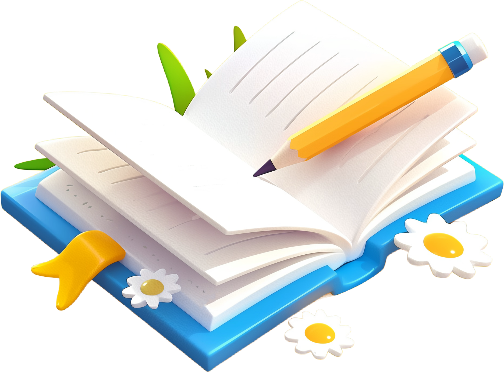 HƯỚNG DẪN TỰ HỌC
BÀI SẮP HỌC:
Bài 6: TÌM HIỂU NGHỆ THUẬT 
       HIỆN ĐẠI VIỆT NAM
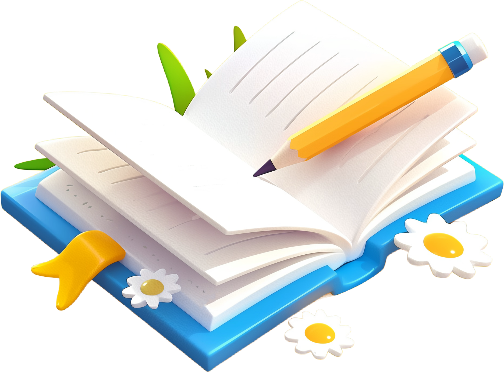 HƯỚNG DẪN TỰ HỌC
BÀI SẮP HỌC:
Bài 6: TÌM HIỂU NGHỆ THUẬT 
       HIỆN ĐẠI VIỆT NAM
- Chuẩn bị dụng cụ học tập.
- Xem nội dung phần: Sáng tạo.
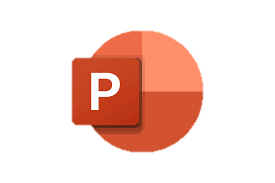 XIN CHÂN THÀNH CẢM ƠN
CÁC THẦY CÔ GIÁO 
VÀ CÁC EM HỌC SINH